Podpora materiálně technické základny sportu – ÚSC, SK a TJinvestiční dotační podprogram sloužící k modernizaci a výstavbě sportovišť pro ÚSC a spolky
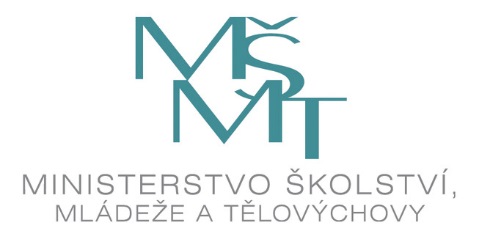 Účel a cíle podprogramu
Účel
modernizovat a rozšířit nabídku sportovišť napříč Českou republikou

Cíle
podpořit organizovaný sport (především dětí a mládeže) i sportování veřejnosti
umožnit rovný přístup ke sportovištím
zlepšit kvalitu sportovišť s ohledem na bezpečnost, hygienu i požadavky národních a mezinárodních sportovních federací
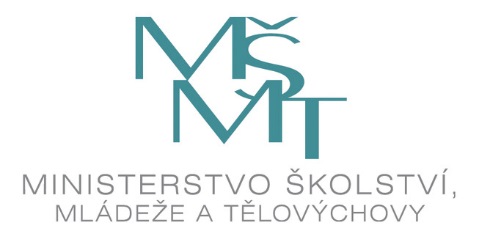 Žadatelé
Neoprávnění žadatelé
sbor dobrovolných a profesionálních hasičů
školská právnická osoba
spolek, který zajišťuje pouze pořádání a organizaci soutěží a her
sportovní svaz, střešní nebo servisní organizace ve sportu či sdružení těchto organizací
žadatelé o dotaci na mobilní kluziště, dopravní nebo dětské hřiště, aquapark, veřejné koupaliště, školní sportoviště
…
Oprávnění žadatelé
územní samosprávný celek – obec, městská část, obvod statutárního města 
sportovní kluby, tělovýchovné a tělocvičné jednoty
! Detailní info  naleznete ve vyhlášení podprogramu na str. 2 a 8 – 9 !
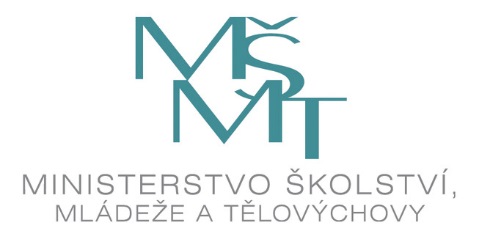 Věcné podmínky
sportovní zařízení = objekty, pozemky, vodní plochy, budovy nebo jejich soubory, které slouží výhradně k sportovní činnosti
materiálně technická základna = sportovní zařízení včetně jejich nezbytného technického a sociálního zázemí
dotace se poskytuje jak na rekonstrukce a modernizace, tak na novostavby
podpořeny budou pouze projekty, které prokáží vysokou míru stavební připravenosti -> předloží minimálně projektovou dokumentaci
stavební práce nesmí být ukončeny před podáním žádosti
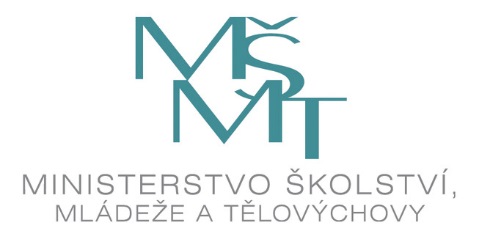 Financování
maximální limit dotace bude stanoven v konkrétní výzvě
maximální výše dotace ze strany MŠMT je 60 %, žadatel tedy musí prokázat, že má zajištěno financování projektu v minimální výši 40 % 
každý žadatel může podat pouze jednu žádost na jednu akci
z dotace lze uhradit pouze práce, které byly realizovány, ale nebyly ještě proplaceny
v žádném případě nelze hradit práce z předcházejícího kalendářního roku ani etapy, které nebyly součástí žádosti
…

! Detailní info  naleznete ve vyhlášení podprogramu na str. 5 – 7 !
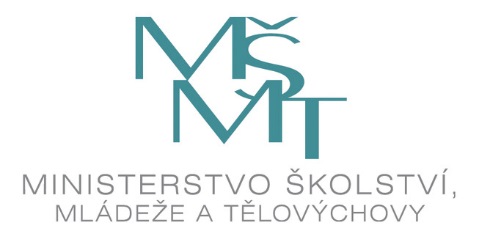 Právní podmínky
Spolek
musí být vlastníkem nemovitých věcí (pozemku i stavby), které jsou předmětem investičního záměru, případně musí mít oprávnění ke stavbě na daném pozemku po dobu 10 let či musí být nájemcem nemovitých věcí  nebo je mít ve výpůjčce, a to po dobu minimálně 10 let
ÚSC 
musí být vlastníkem sportovišť, na jejichž modernizaci žádá o dotaci, či pozemku, na němž bude stavba realizována
podpořená sportoviště jsou či budou využívána spolky, které mají za hlavní náplň sportovní činnost
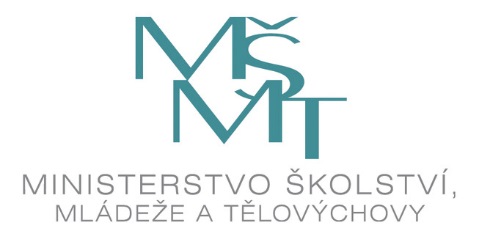 Právní podmínky
dotace nemůže být poskytnuta na sportoviště, která jsou pronajatá, nebo na základě smlouvy spravována, udržována či provozována podnikatelem či podnikajícím subjektem
úspěšný žadatel nesmí po dobu 10 let pronajmout předmět dotace (na 6 a více měsíců)  obchodní společnosti či korporaci
projekty, které byly dotovány MŠMT, musí minimálně 10 let sloužit veřejnosti (20 % provozní doby)
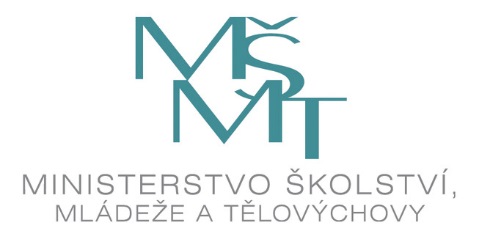 Posouzení žádosti
Formální kontrola
ověřuje, zda žádost splňuje všechny podmínky pro přidělení dotace

Věcné hodnocení žádosti
žádost je ohodnocena na základě předem stanovených kritérií
objektivní kritéria
expertní kritéria
pouze žádost, která splňuje všechny podmínky v rámci formální kontroly, může být dále hodnocena dle expertních kritérií
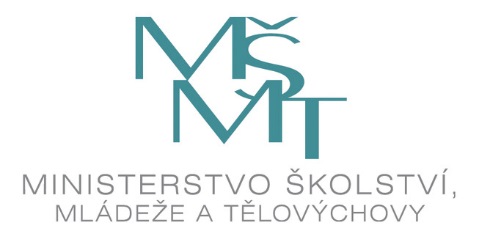 Posouzení žádosti
Formální kontrola
ověřuje, zda žádost splňuje všechny podmínky pro přidělení dotace např.:
žadatel prokázal vysokou stavební připravenost akce (musí být doložena minimálně projektová dokumentace)
žadatel má prokazatelně zajištěno vlastní spolufinancování akce
žadatel nepožaduje vyšší dotaci ze strany MŠMT než je stanovena v podprogramu
veškeré nemovité věci (včetně pozemků u novostaveb), které jsou předmětem dotace, nejsou zatíženy zástavním právem nebo bankovním úvěrem či jinou obdobnou formou zajištění od žádného subjektu
v případě ÚSC
 je předloženo minimálně jedno čestné prohlášení spolku, které potvrzuje aktivní využívání sportoviště pro organizovaný sport, podepsané statutárním orgánem spolku
 žádost byla projednána a schválena zastupitelstvem včetně nutného spolufinancování
…
! Detailní info  naleznete ve vyhlášení podprogramu na str. 11 – 12 !
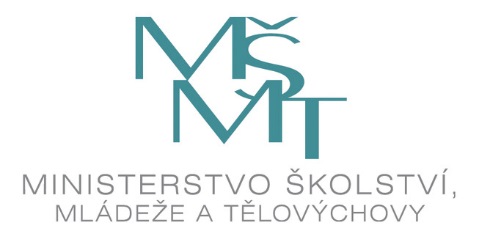 Posouzení žádosti
Věcné hodnocení žádosti
objektivní kritéria
např. přístup pro handicapované; počet hodin, kdy je zařízení otevřeno veřejnosti; zda se jedná o novou stavbu či rekonstrukci (modernizaci)
jsou bodově ohodnocena již v rámci vyplňování žádosti do online formuláře, vyplňuje žadatel, MŠMT ověřuje správnost v rámci formální kontroly
expertní kritéria
např. zvýšení kapacity sportovního zařízení; systematická podpora sportování dětí a mládeže; zkvalitnění zázemí a tréninkových podmínek
hodnoceno expertními hodnotiteli

žádostem s největším počtem bodů bude do celkové výše alokace podprogramu vyhověno

! Detailní info  naleznete ve vyhlášení podprogramu na str. 12 – 15 !
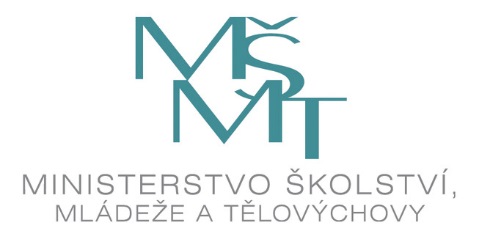 Doručení žádosti
Na co si dát pozor
vyplnit všechny povinné údaje v žádosti a doložit povinné přílohy
žádost podat přes elektronický  dotační systém – online formulář
žádost zaslat v listinné podobě
k žádosti přiložit veškeré požadované přílohy, postupovat dle znění textu výzvy – specifikováno, které přílohy se pouze nahrávají do online formuláře, a které zasílají v listinné podobě (příp. na CD-R či jiném datovém nosiči)
investiční záměr zpracovat dle závazného vzoru
dodržet termín pro doručení žádosti (stanoven výzvou)
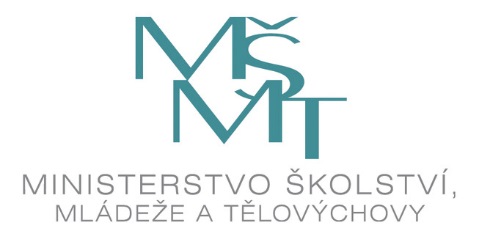